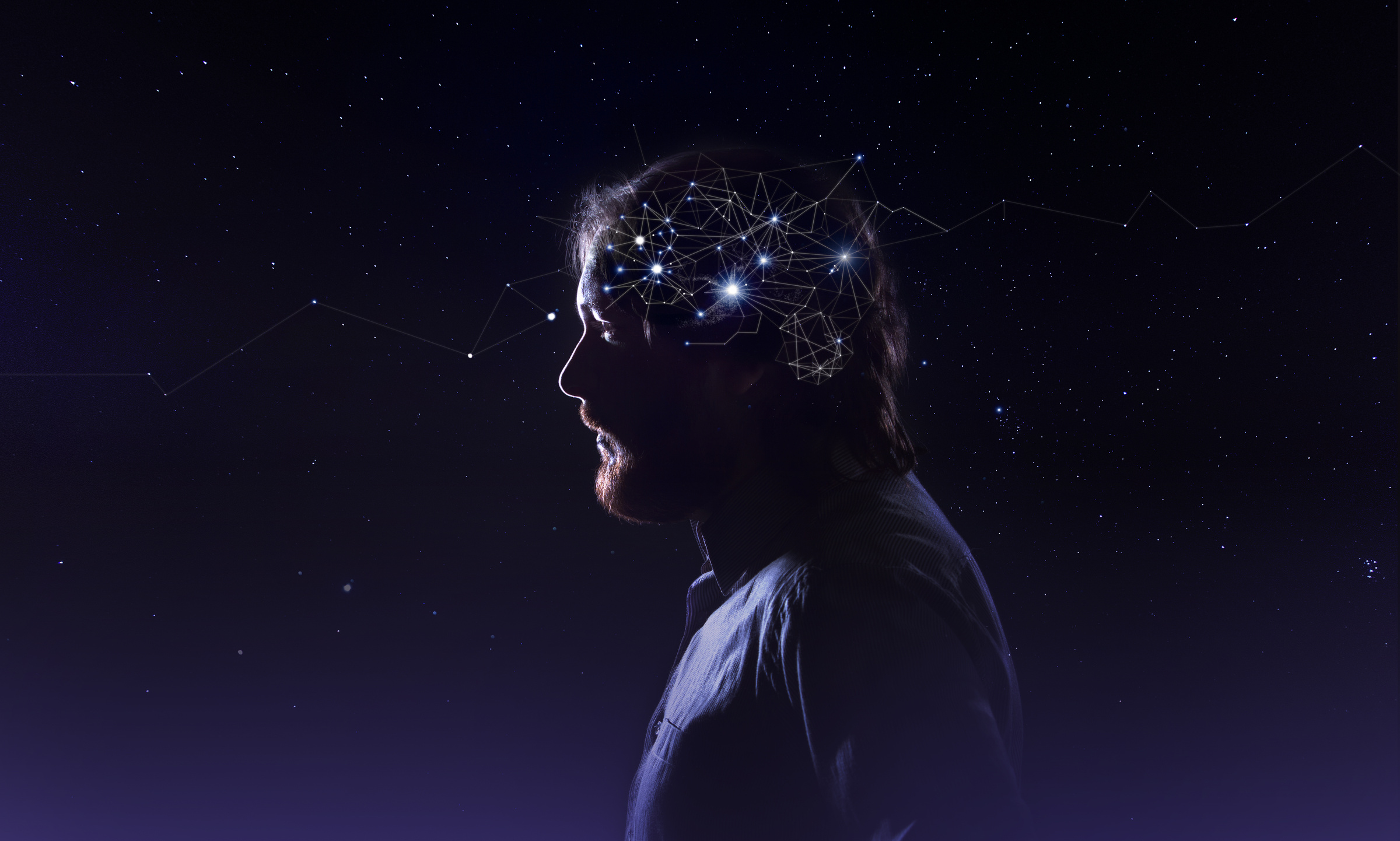 Bolest hlavy
MUDr. Renata Slaná
BOLEST HLAVY PRIMÁRNÍ
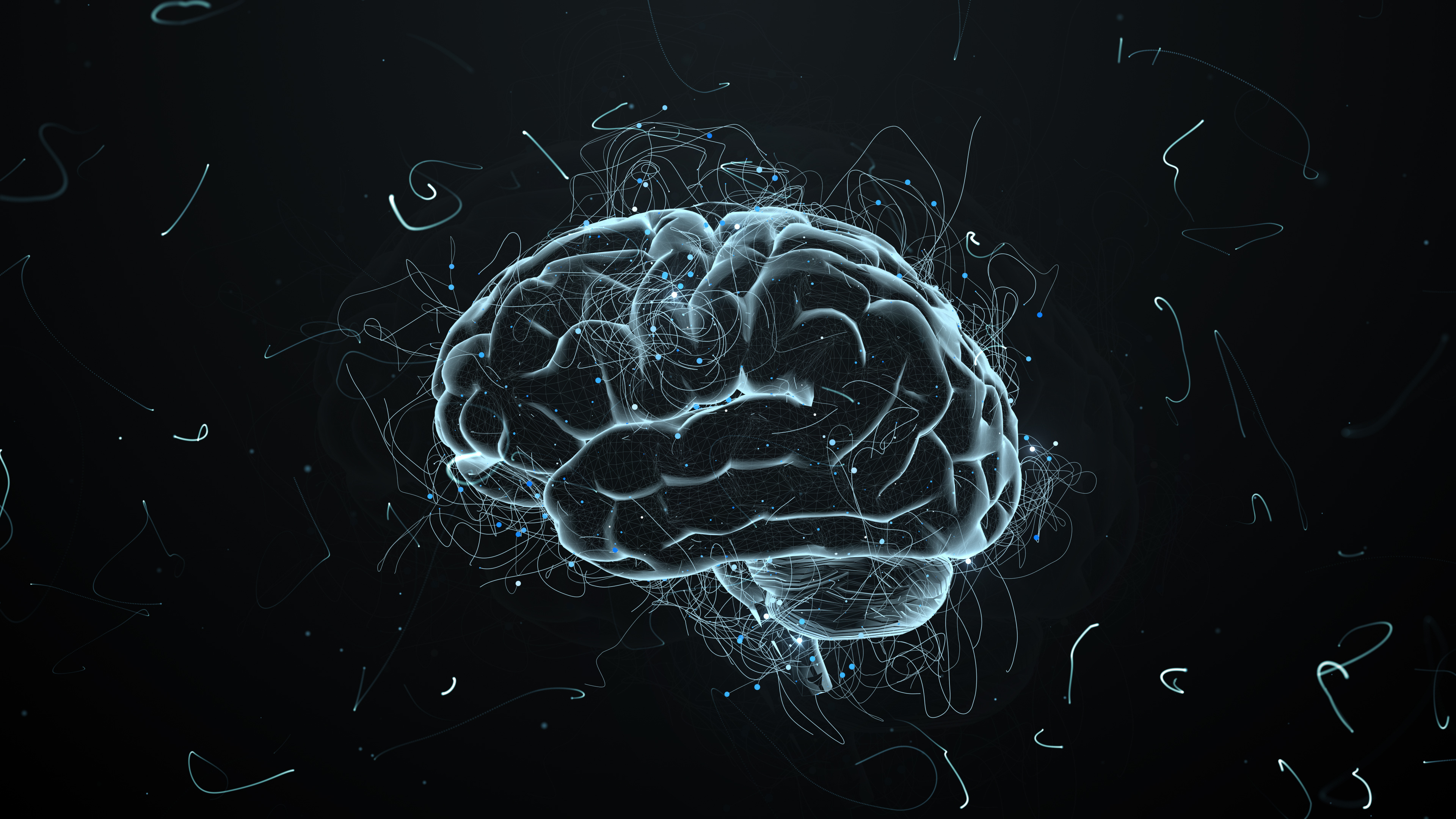 •migréna 
•tenzní best hlavy
•trigeminové autonomní bolesti hlavy 
     cluster headeache  ( častěji muži)
     paroxysmální hemikranie  (ženy)
     SUNCT syndrom  (děti)- jednostranná            bolest v oblasti orbity, překrvení            spojivky a slzení
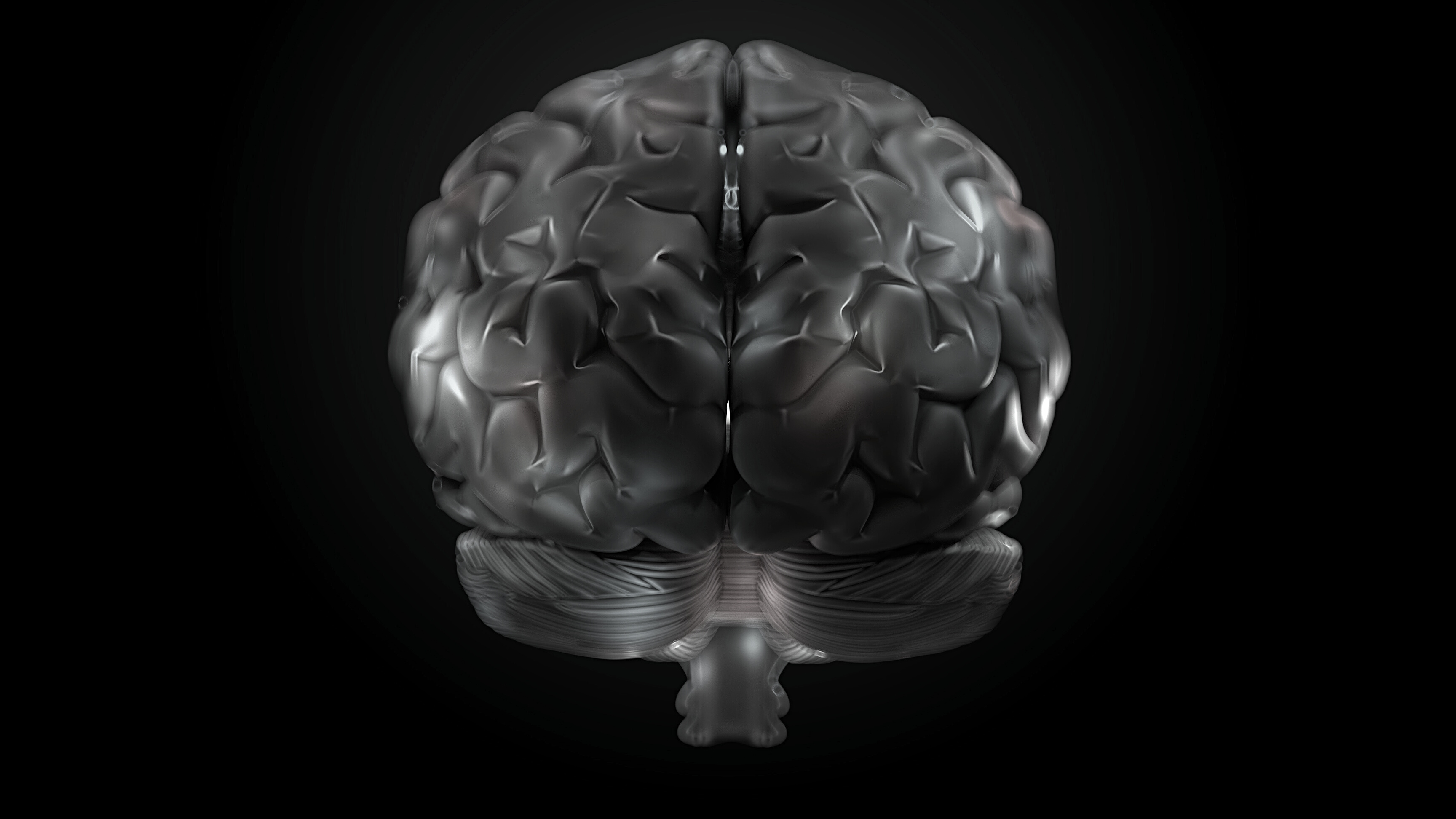 BOLEST HLAVY SEKUNDÁRNÍ
SYSTÉMOVÉ PŘÍČINY
INTRAKRANIÁLNÍ PŘÍČINY
01
•Horečka, hypertenze, anemie, analgetika…
EXTRAKRANIÁLNÍPŘÍČINY
•Potraumatická bolest (komoce, EDH, SDH) 
•expanzivní procesy nitrolební
•infekce CNS
•Cévní příčina- SA krvácení
02
03
TENZNÍ 
BOLEST HLAVY
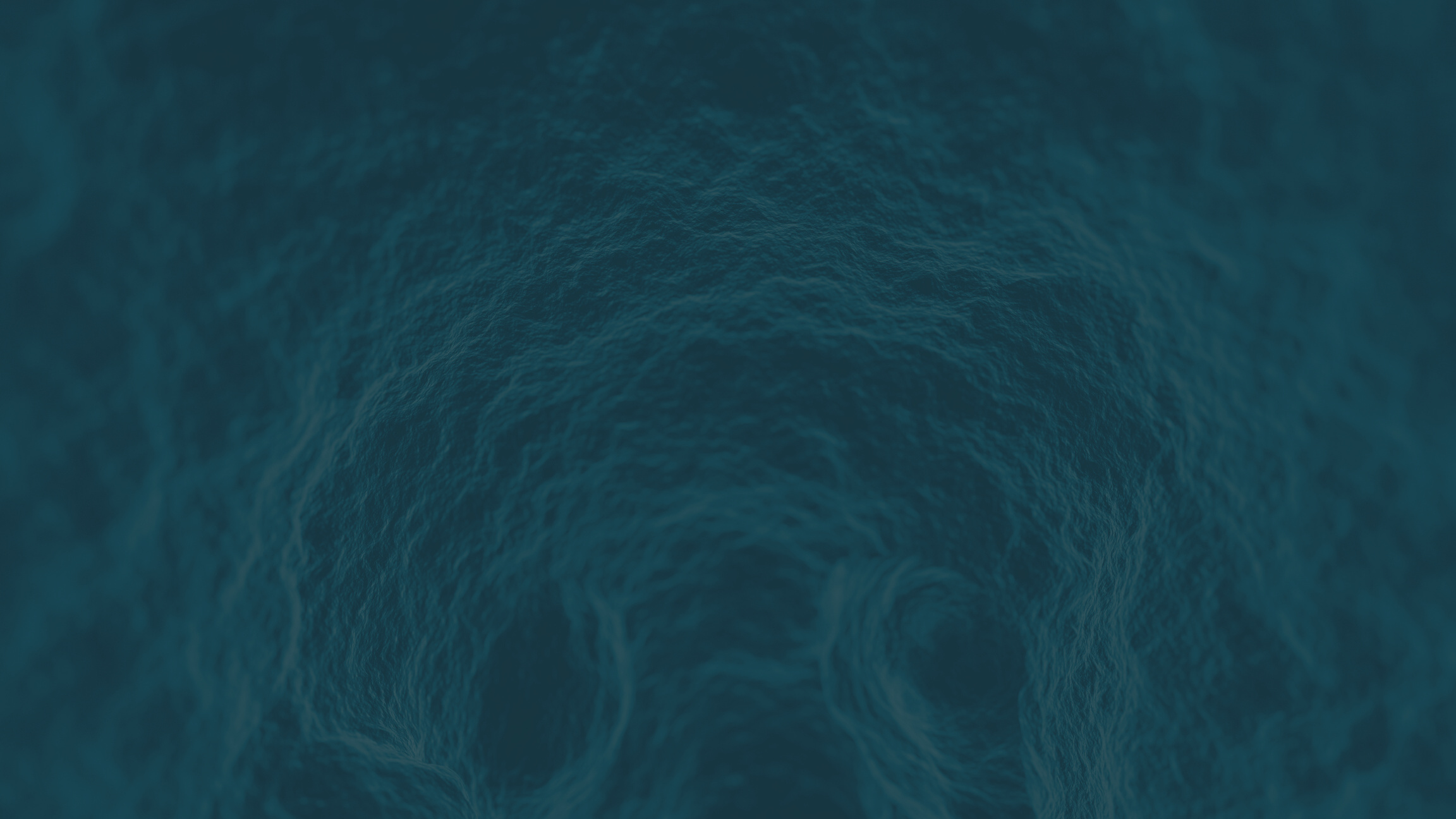 •Svíravé a tlakové bolesti hlavy
•Oboustranné
•Mírné až střední intenzity
•Nezhoršují se běžnou fyzickou aktivitou
•Není nevolnost ani zvracení
•Někdy foto a fonofobie
•Epizodická nebo chronická forma
TENZNÍ 
BOLEST HLAVY
•Magnesium
•Úprava životosprávy
•Odpočinek, studený obklad
•Cinarizin, Gingko biloba 
•Výjimečně analgetika
•Psycholog, psychiatr
LÉČBA
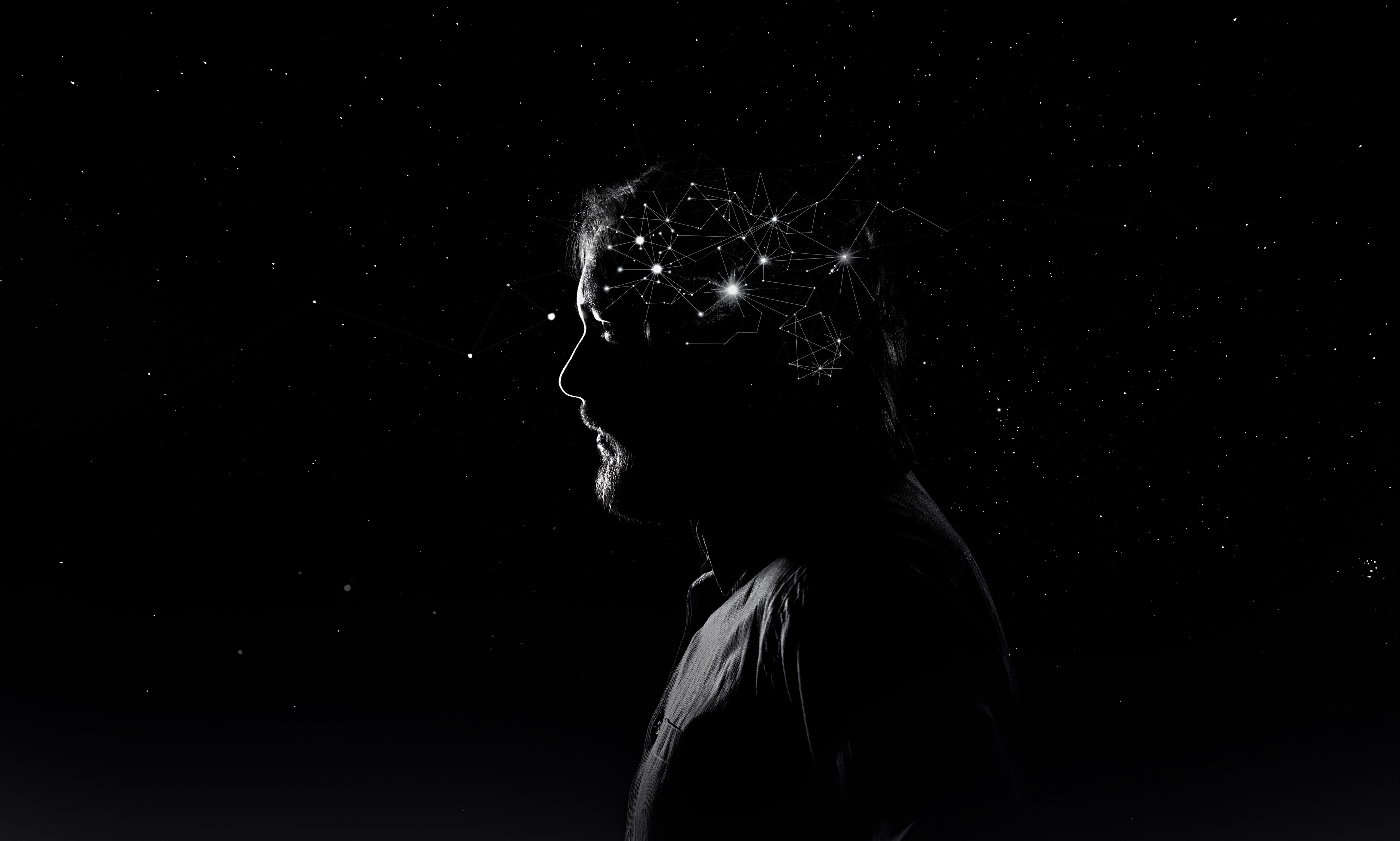 MIGRÉNA
11% populace ( 15-18%žen, 6% mužů), příčinná úloha CGRP- calcitonin gene- realtedpeptide
 (neuropeptid s vasodilatační účinkem)
•Recidivující bolest hlavy 
•Pulsatorní hemikranie, střídají se strany většinou  u dětí oboustranně , F nebo T
•Nauzea či zvracení
•Foto, fonofobie 
•Trvání u dětí 30min – 48 hodin 
    u dospělých 4 -72 hodin
MIGRÉNA
POKRAČOVÁNÍ
•Migréna s aurou
•Migréna bez aury
•Komplikace migrény
AURA
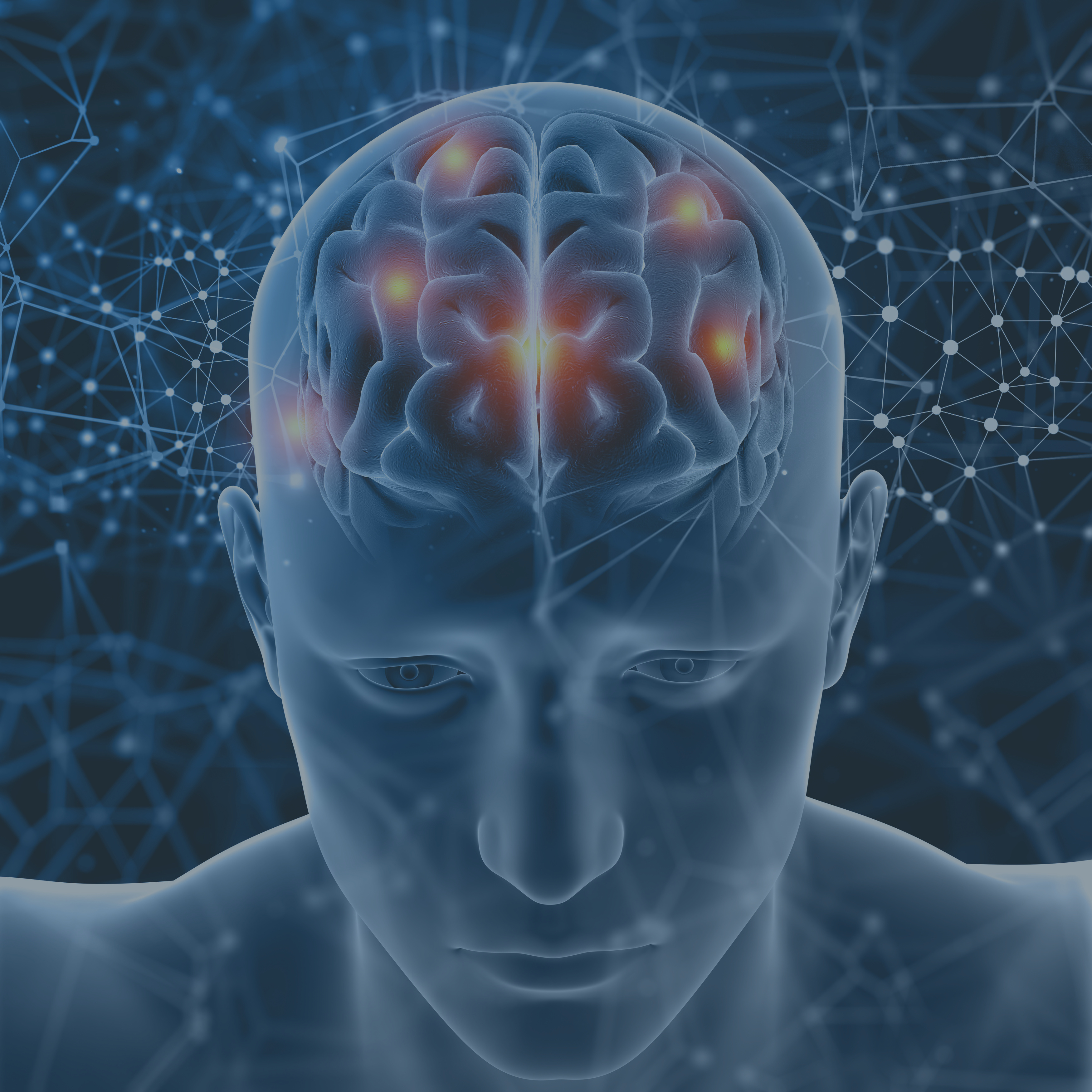 Aura - přechodné ložiskové příznaky, obvykle předcházející bolesti hlavy 
Obvykle odezní do 60 min

Zraková aura- pozitivní zrakové fenomény  ( skvrny, tečky, záblesky…)
     - negativní zrakové fenomény ( skotom-      
     ztráta zraku v části ZP)
Senzitivní aura –parestesie, dysestezie
Řečová aura- fatická porucha
AURA
POKRAČOVÁNÍ
Hemiparesa – tzv hemiplegická migrena
Kmenová aura ( diplopie, tinnitus, závrať, dysatrie,ataxie, hypakuze)
Vestibulární migrena – závrať, nevolnost, bolest hlavy
KOMPLIKACE MIGRÉNY
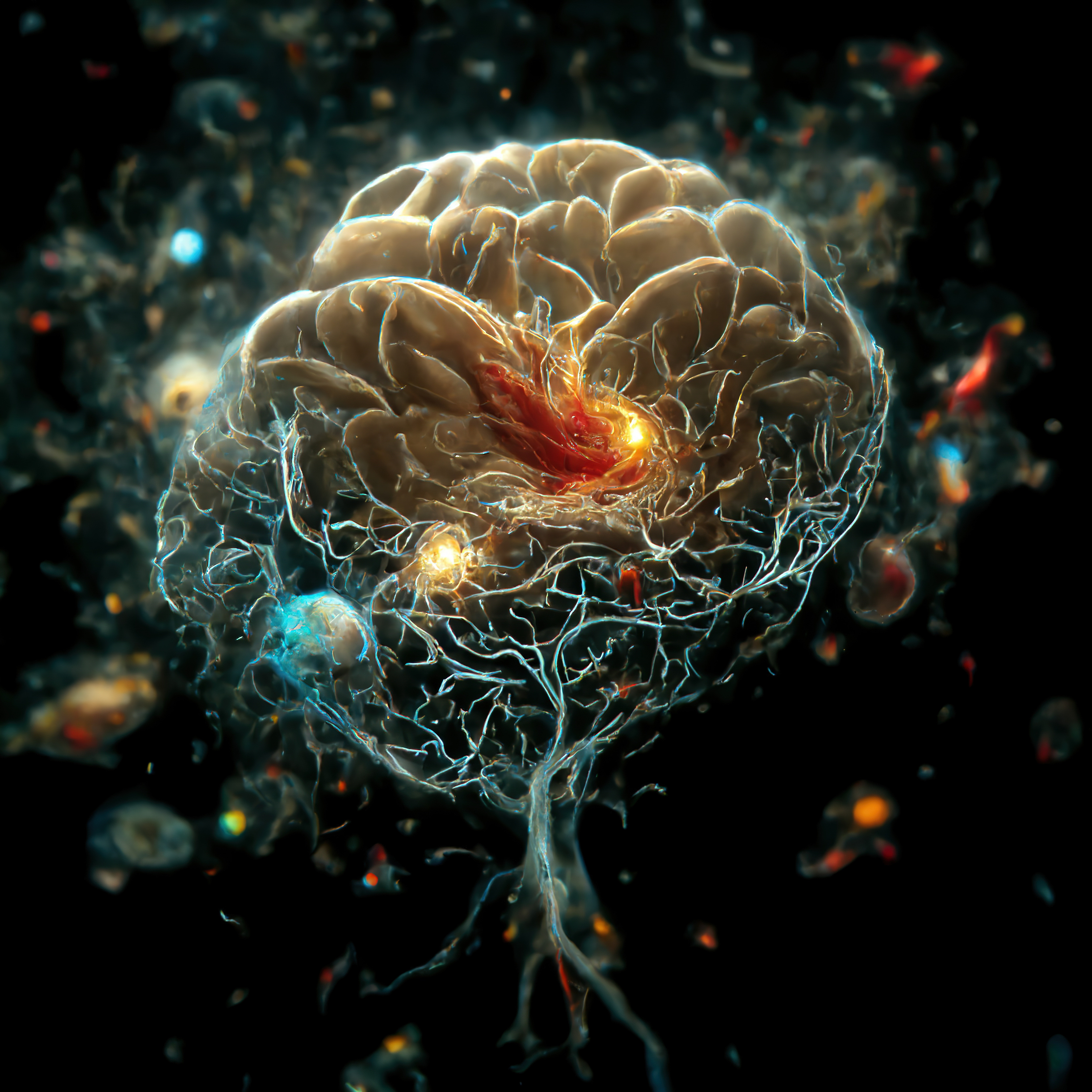 •Chronická migréna – bolest více než 15x/měsíc
•Status migrenosus- bolest je delší než 72hodin
•Persistující aura 
•Migrenosní infarkt( CT,MRI ischemie )
EPIZODICKÉ SYNDROMY ASOCIOVANÉ S MIGRÉNOU
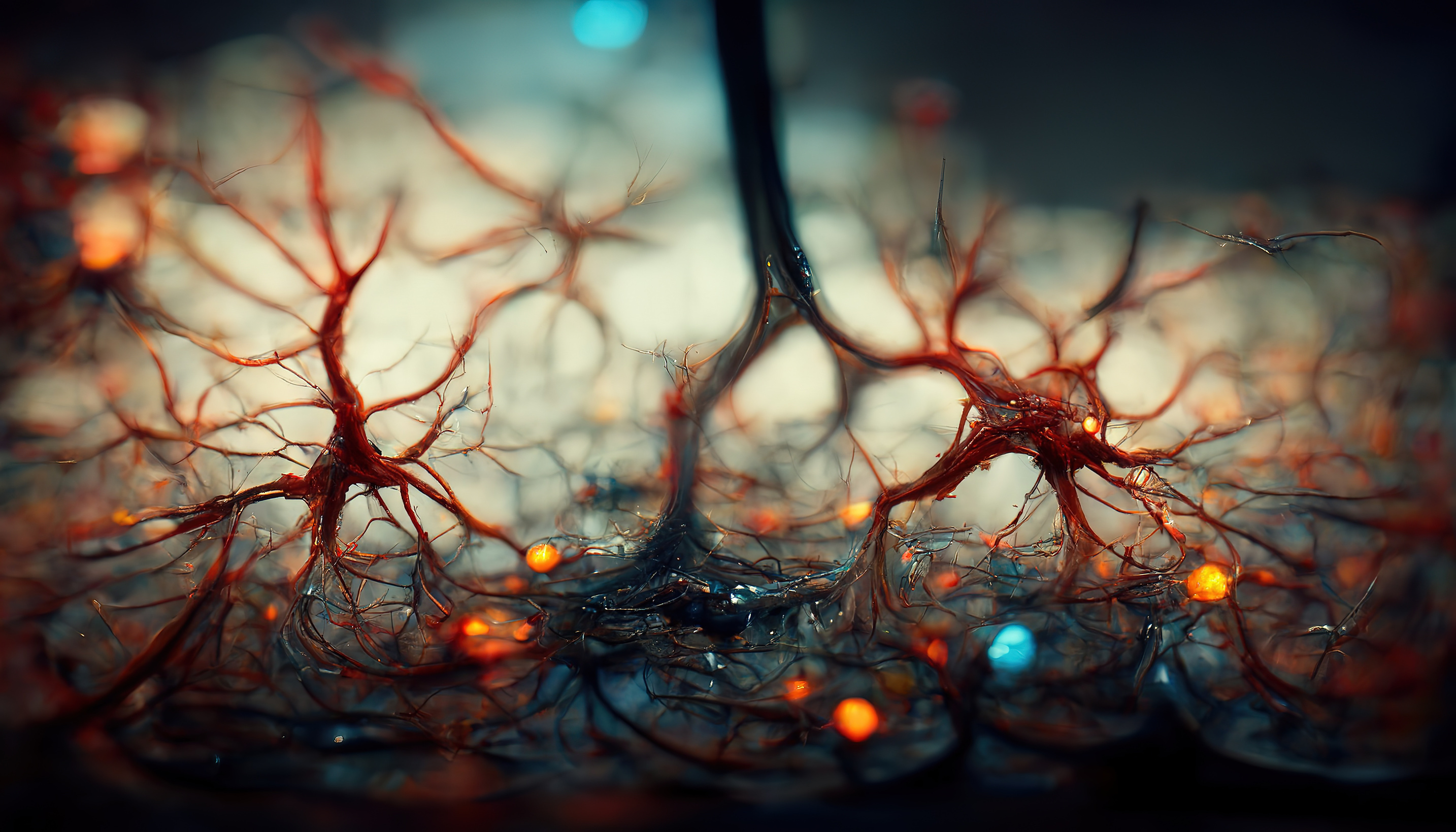 •Cyklické zvracení
•Abdominální migréna
•Benigní paroxysmální vertigo
•Benigní paroxysmální torticollis
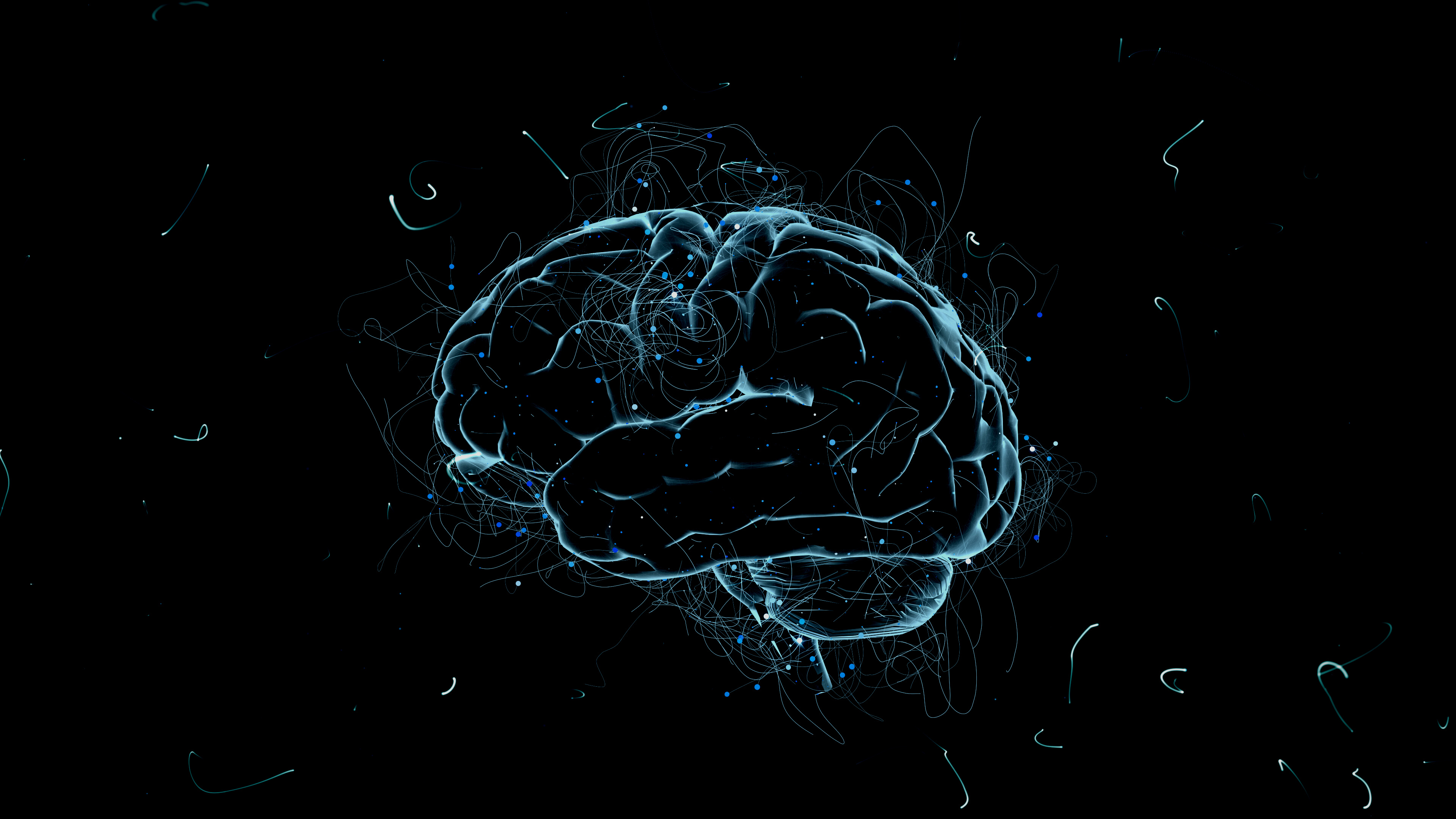 LÉČBA MIGRENY
•Běžná analgetika - ibuprofen, paracetamol , algifen
•Triptany -selektivní vasokonstrikce mening. cév
 ( dilatovány při reaktivním zánětu) a inhibují   
  trigeminovaskulární přenos
•Profylaktická léčba-    četnější  nebo     
  dlouhotrvající záchvaty : 
  TPX, VPA, VGB,  cinarizin,antidepresiva 
•Monoklonální protilátky proti CGRP nebo 
  receptoru CGRP ( Aimovig…)
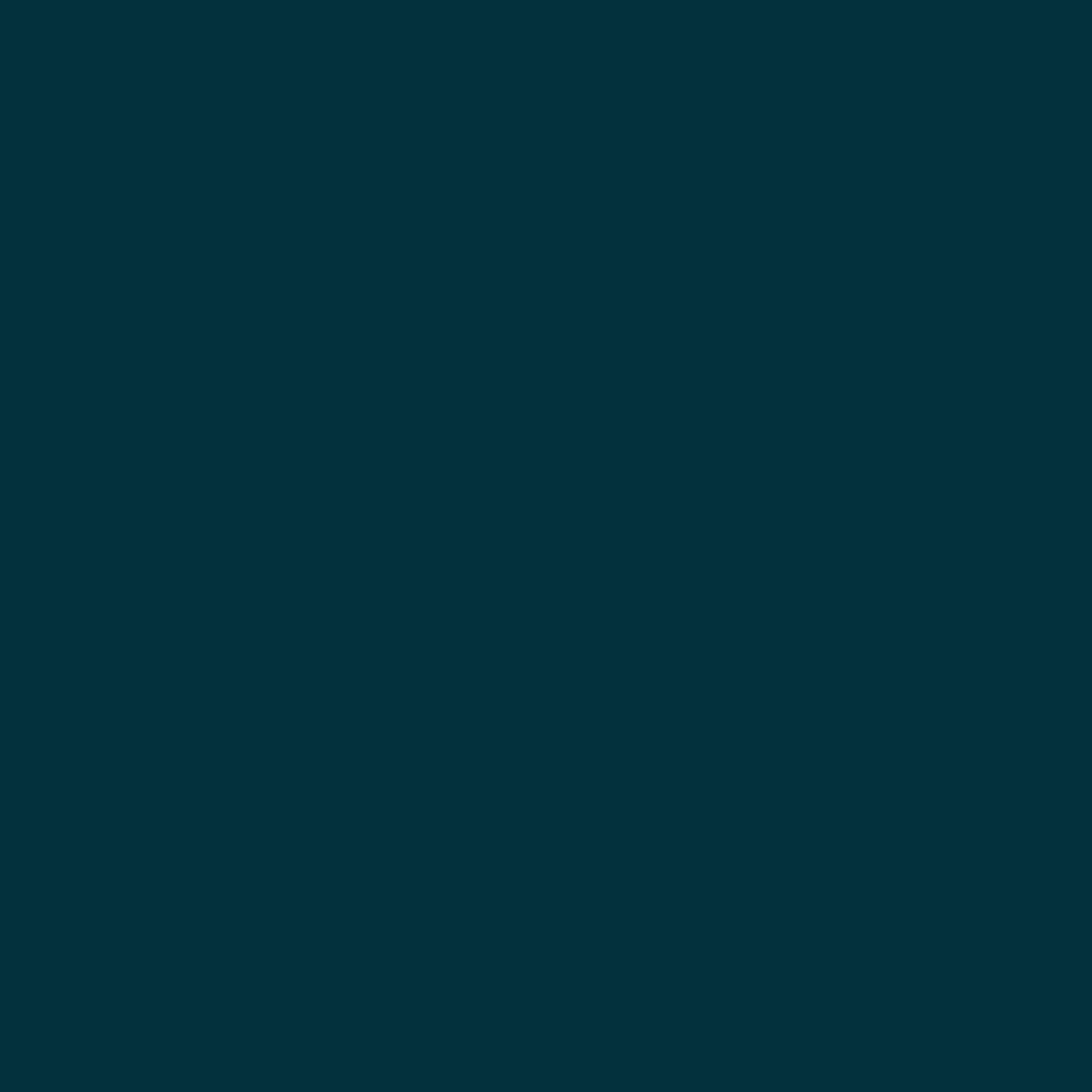